Essa Lesson 7
Branches of Government Part 1
The 3 Branches of Government
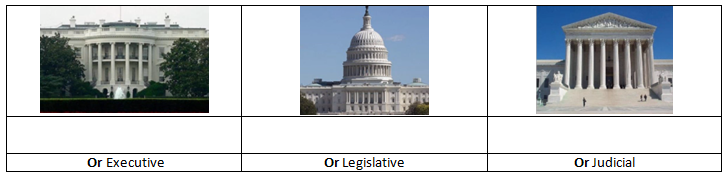 The Courts
Congress
President
Separation of Powers
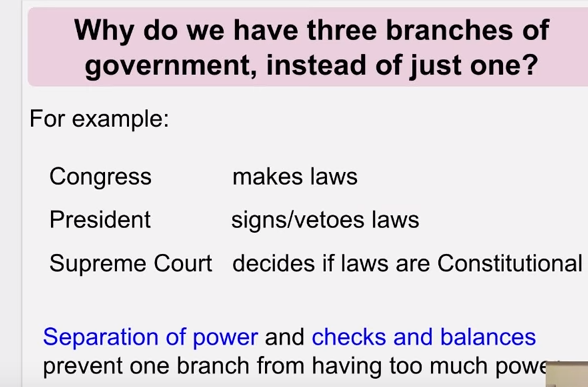 The Rule of Law
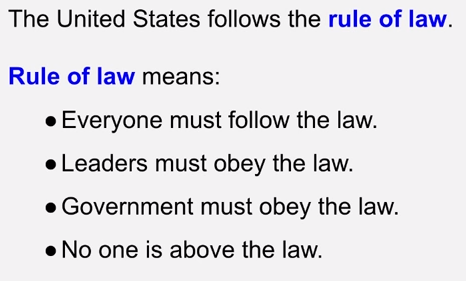 The Executive Branch
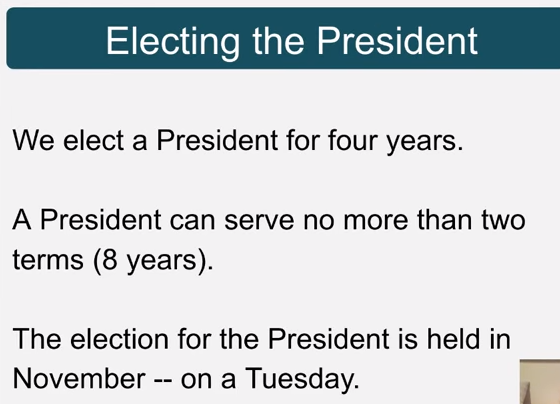 The Executive Branch
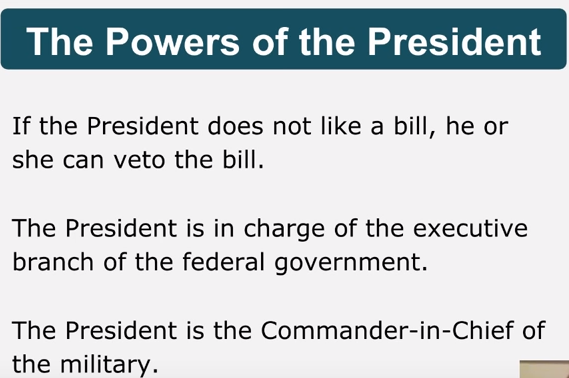 The Executive Branch
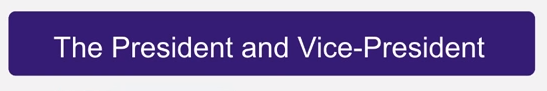 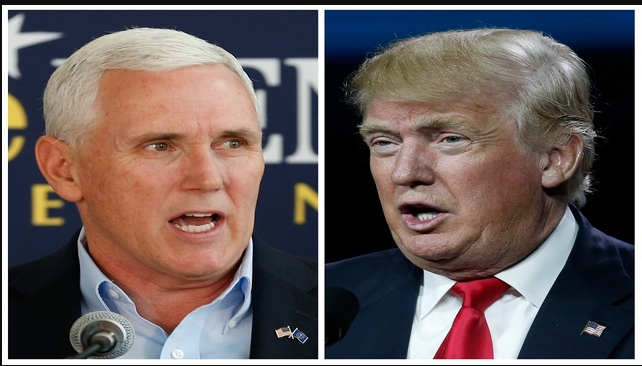 Donald Trump and Mike Pence
The Executive Branch
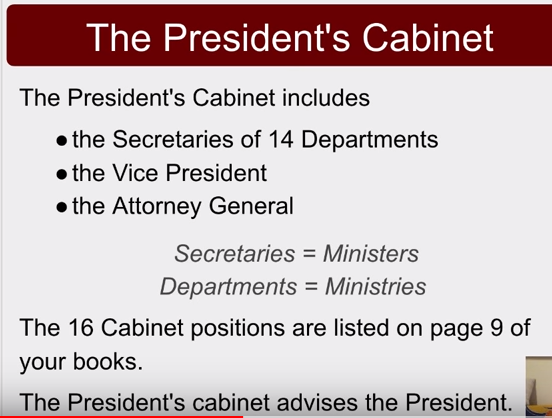 Select two cabinet-level positions
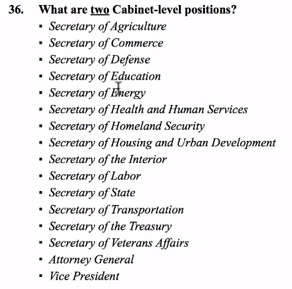 The Executive Branch
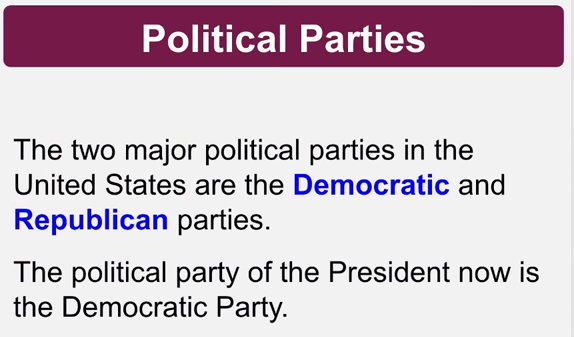 Republican